Everything you need to know about Action Plans
REFLECTIONS from the University of Strathclyde
29TH APRIL 2024
GRACE MURKETT, UNIVERSITY OF STRATHCLYDE
STRATHCLYDE CONTEXT
Strathclyde is a socially progressive and values-led institution
Actively embedding responsible research assessment prior to signing ARRA
Given our values and strategic objectives, advancing responsible research assessment is essential, not optional
Strathclyde joined CoARA shortly after ARRA was published
Rapid decision possible due to existing groundwork
Communicated the link to institutional values and identity to Senior University Leaders
Explained the collaborative rather than competitive approach, recognising the autonomy of institutions and each one’s unique reform journey.
2
STRATHCLYDE’S ACTION PLAN
Our vision for reform
We will deliver a coordinated approach to embed responsible research assessment practices across the institution, thereby supporting sustainable and diversified research quality, strengthening the research culture, and promoting research integrity.
We will establish an institutional Responsible Research Assessment Framework to promote comprehensive reform, overseen by a dedicated Working Group with representatives from the groups responsible for delivery of research assessment processes.
Throughout the process, the Working Group will regularly engage with the diverse research community to ensure reforms are appropriate and of benefit.
3
STRATHCLYDE’S ACTION PLAN
Our action plan
2025 Review and Revise
Design reforms and develop resources
Promote transparency in reforms
Influence REF 2029 policy development
2026Implement and Innovate
Implement and monitor ongoing reforms 
Adapt reforms as necessary
Prepare for REF 2029 submission in line with responsible practices
2027Refine and Repeat
Refine reforms in response to emerging feedback and sector developments
Prepare for REF 2029 submission in line with responsible practices
2028 Evaluate and Evolve
Complete REF 2029 submission
Conduct evaluation of reforms, including REF preparations
Develop guidance for future reforms
2024 Establish and Engage
Identify challenges and opportunities (with research community!)
Establish working group
Influence REF 2029 policy development
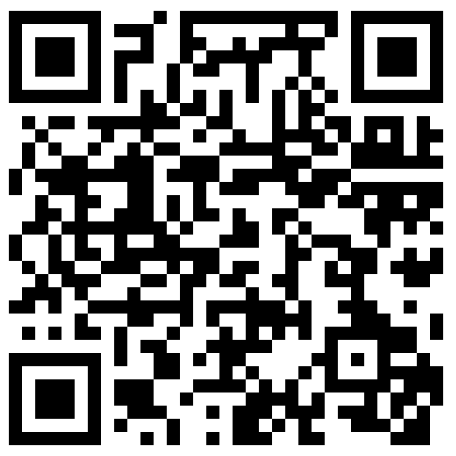 Read our action plan
4
DOI: 10.5281/zenodo.10017552.
REFLECTIONS
Successes
Senior buy-in (and approval process)
Driver for change
Roadmap for future action


Establishment of UK National Chapter!
Challenges
Time and resources
Multiple teams involved in research assessment
External research assessments (REF)
5